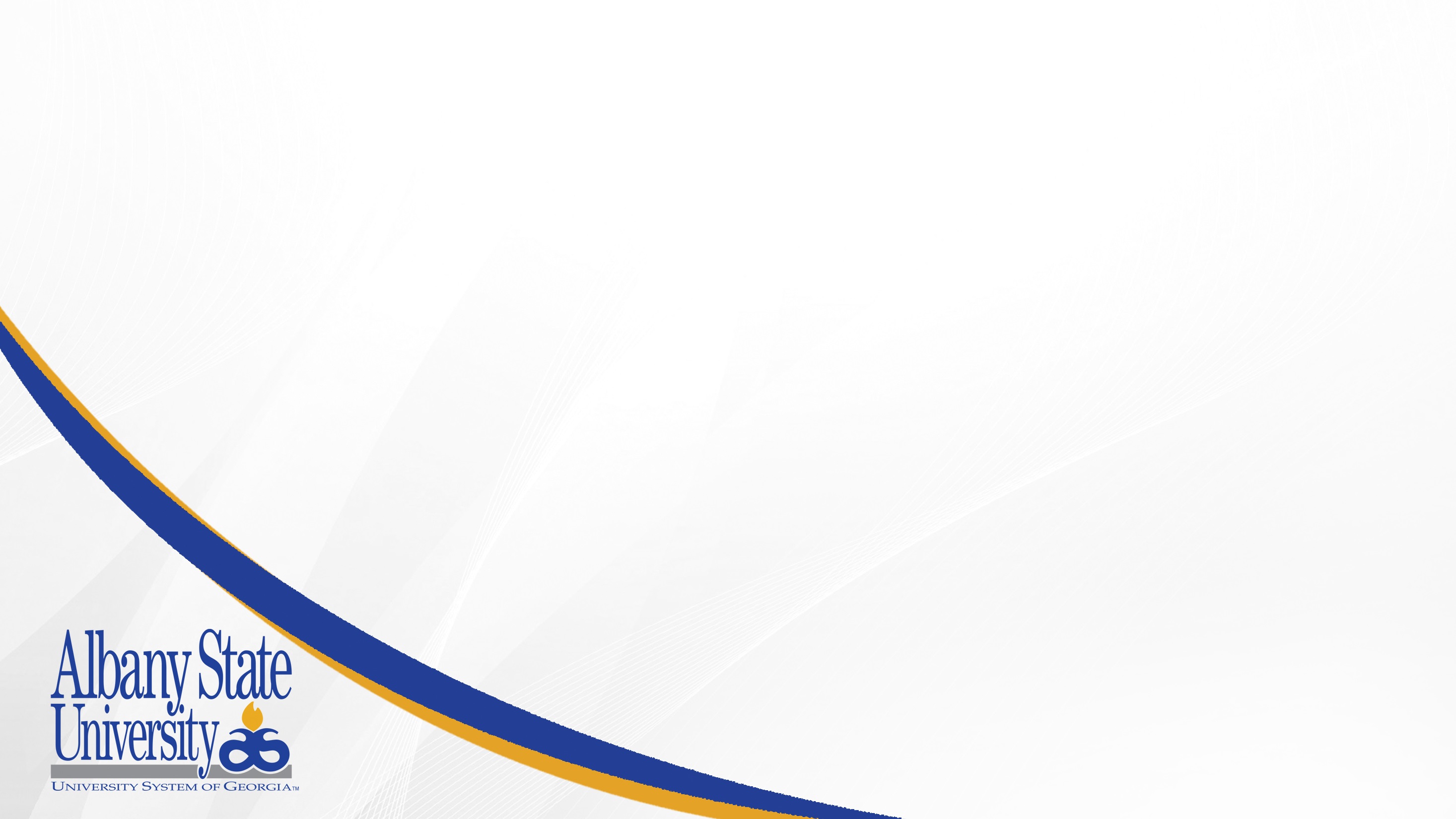 Senate Bill 403

Georgia Behavioral Health & Peace Officers Co-Responder Act
Jason Armstrong, Ph.D.
Jamie Swain, LCSW
Senate Bill 403
Passed in June 2022: OCGA 37-11-1 through 37-11-13

Intent is to establish collaborative relationships between law enforcement and mental health professionals to better meet the needs of those suffering from mental/behavioral health issues, reduce incarceration, and collect data to improve future outcomes
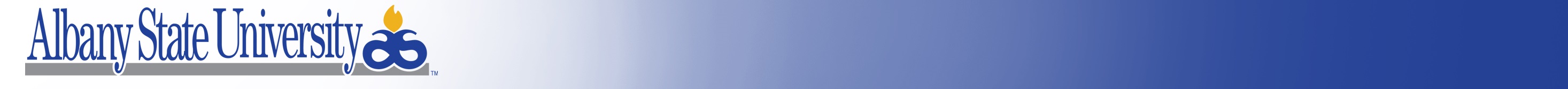 Why Senate Bill 403?
Reduces:
Use of force
Liability
Number of calls for Behavioral Health (BH) crises & recurrence
Incarceration
Strain on LE resources
Costs to jails and prisons
Increases:
Collaboration with trained BH professionals
Access to BH services
Tracking
Community engagement & partnerships
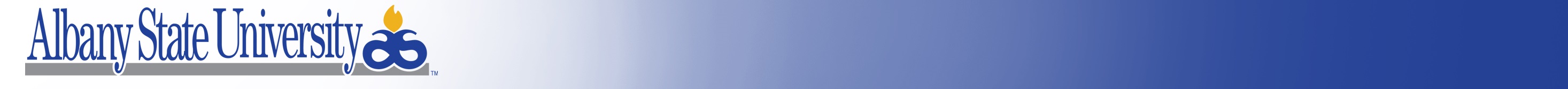 Community Service Boards (CSB’s) are tasked with establishing co-responder programs. Law Enforcement mandates vary depending on whether or not a formal co-responder team and partnership is been established.
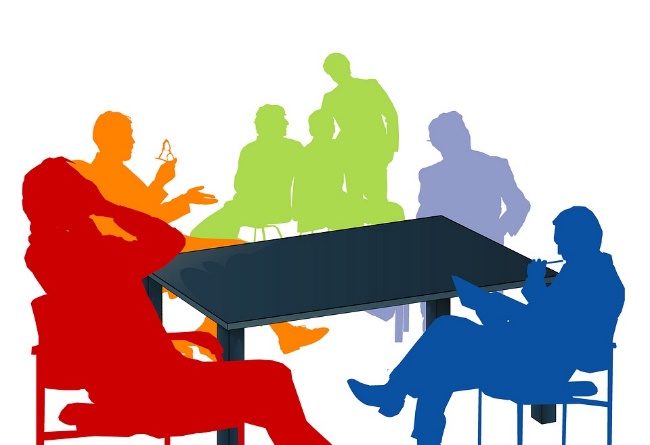 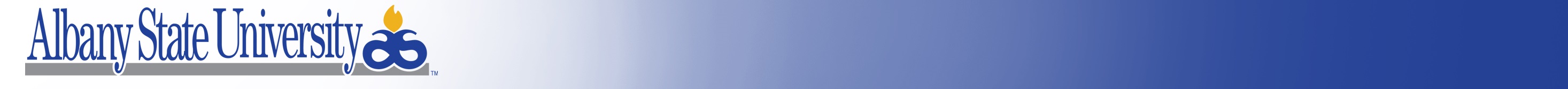 Prior to a Formal Co-Responder Partnership or No Co-Responder Partnership, Law Enforcement……..
MAY partner with the CSB to establish co-responder team(s)
MUST designate one peace officer to review behavioral health incidents and serve as the primary point of contact with the CSB
MUST provide CSB team members with access to requested non-restricted records and provide access at mutually convenient times, for the purpose of facilitating the CSB team member’s analysis of the individual
MUST maintain and indicate on incident reports whether an incident arose from a behavioral health crisis and whether a co-responder team was dispatched and make incident reports available to the Dept. of Behavioral Health & Developmental Disabilities (DBHDD)
		*Access to records and reporting continues post partnership
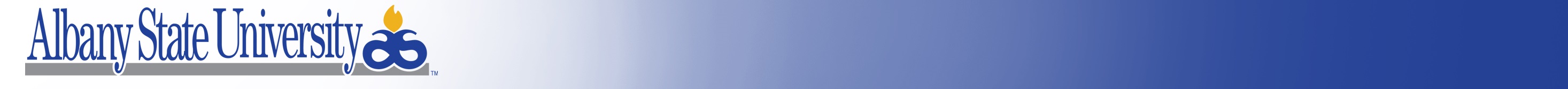 After Establishing a Co-Responder Partnership, Law Enforcement…..
SHALL designate one or more peace officers to participate as team members in a co-responder team
Designate a peace officer to serve on the co-responder protocol committee
MAY elect to receive crisis intervention training approved by GPOSTC
Communications officers and individuals with dispatch responsibility shall receive training to identify BH crises and determine appropriate response units
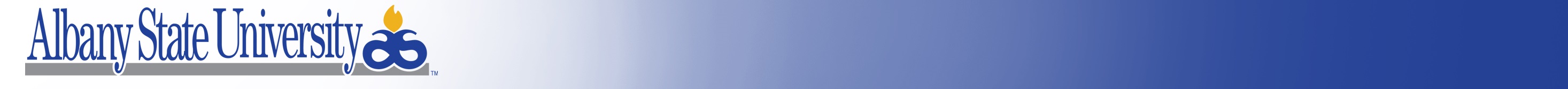 After Establishing a Co-Responder Partnership, Law Enforcement…..
Communications officers and individuals with dispatch responsibility will notify the co-responder team in the jurisdiction of the emergency, regardless of whether peace officers are dispatched
MAY consider input from the CSB member in determining if treatment or an arrest is warranted, but decisions ultimately rest with the officer or his/her supervisor
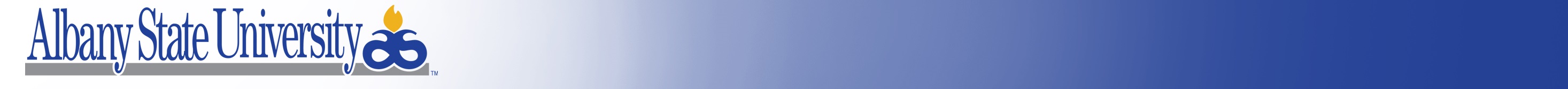 Community Service Board Mandates
Establish a co-responder program or offer consultation to officers responding to emergency BH calls
Establish a co-responder protocol committee to increase efficiency, effectiveness, and best practices of teams
Accompany officers on emergency BH calls or be available by phone or virtually during the call once the co-responder program is established
Offer voluntary outpatient therapy to eligible individuals
Employ or contract with licensed BH professionals to provide counseling and other support services
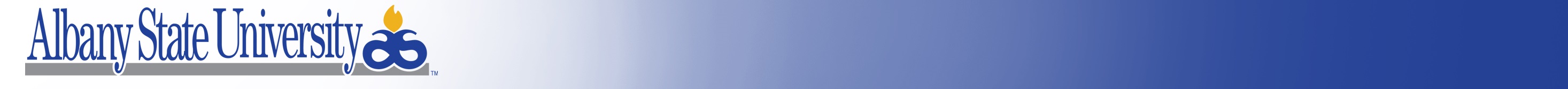 Community Service Board Mandates Con’t
Designate a sufficient number of staff to partner with LE agencies within the CSB service area with on-call availability at all times
Maintain and provide LE with written lists of emergency receiving facilities 
Be trained on LE agency’s operations, policies, and procedures
Follow up with individuals within two days of the BH crisis regardless of insurance coverage or ability to pay regardless of arrest
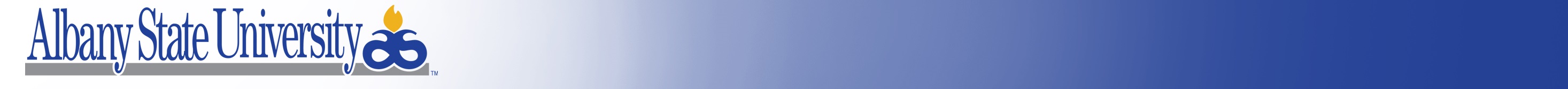 Community Service Board Mandates Con’t
Identify appropriate services and sources including job placement and housing
May make recommendations for jail release plans
May review and request access to arrest and incarceration records to provide written recommendations for consideration
Document each incident of co-responder team responses
Maintain a database or file and forward to DBHDD as requested
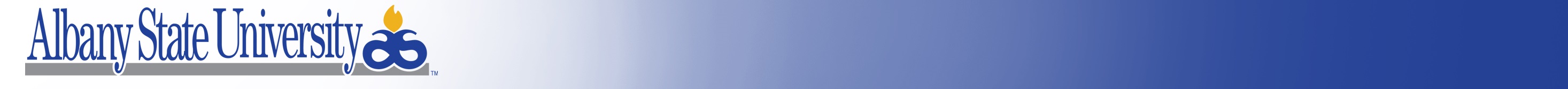 GA Department of Behavioral Health & Developmental Disabilities
Provide funds for the training of LE, Communications Officers, and CSB team members
Compile reports and data from LE and CSB’s
Establish a database for access of records to assist teams throughout the state even when individuals relocate within the state
Submit budget requests to support the bill and teams
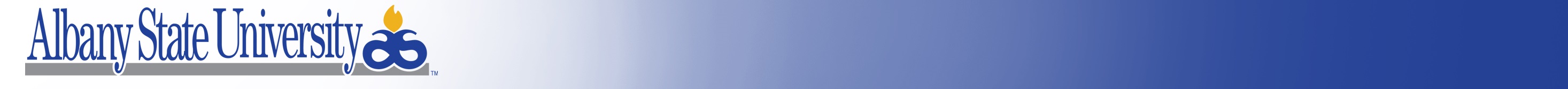 Other updates
Immunity for the transport of a patient to a facility (OCGA 37-3-4 & 37-7-5)
Transports must occur in government-owned vehicles configured for safe transport based on the individual's condition (37-11-9)
LE may authorize an alternative medical transport company or otherwise if deemed safe for the individual
All training undertaken in accordance with 37-11-6 shall be provided at the expense of the GA Dept of BHDD and at no expense to any law enforcement agency, public safety agency, or CSB.
CIT for co-responder team members
Communication officer training on BH crises
CSB training on police operations, policies, & procedures
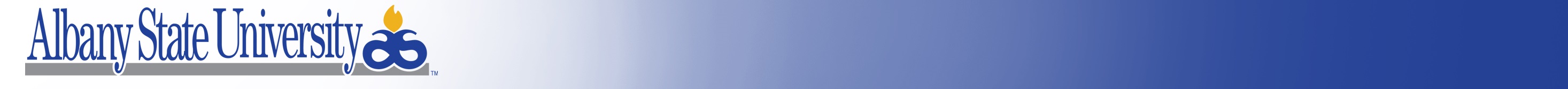 Questions?
Dr. Jason Armstrong, Associate Dean/Criminal Justice faculty
229-500-2376
Jason.armstrong@asurams.edu

Professor Jamie Swain, Social Work faculty
229-500-2385
Jamie.swain@asurams.edu
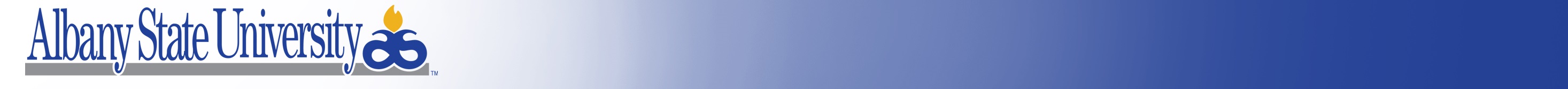